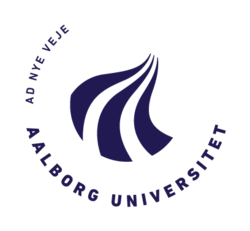 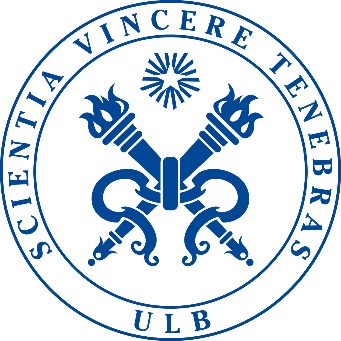 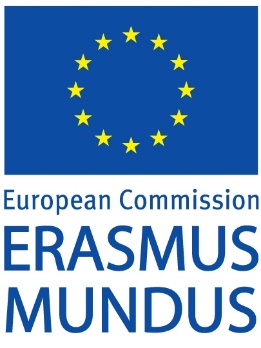 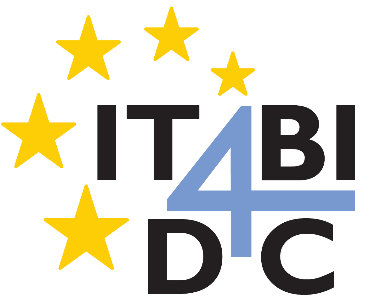 Optimizing Aggregate SPARQL Queries using Materialized RDF Views
Dilshod IBRAGIMOV, KATJA HOSE, TORBEN BACH PEDERSEN, ESTEBAN ZIMÁNYI.
Motivation
Problems with relational systems
No support for triples with blank nodes
No support for entailment
Poor support for the graph-structured RDF model
Performing aggregate queries on large graphs – costly, (RDF specifics)
Optimizing Aggregate SPARQL Queries using Materialized RDF Views 
D.Ibragimov, K.Hose, T.B.Pedersen, E.Zimanyi
2
Motivation
Analytical queries are responsible for high load in SPARQL endpoints – they often time out    http://cofog01.data.scotland.gov.uk/sparql





Need special techniques to speed up execution, like materialized views
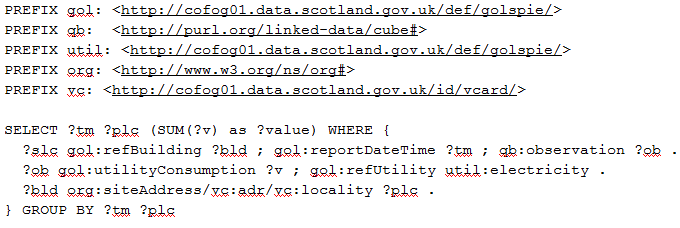 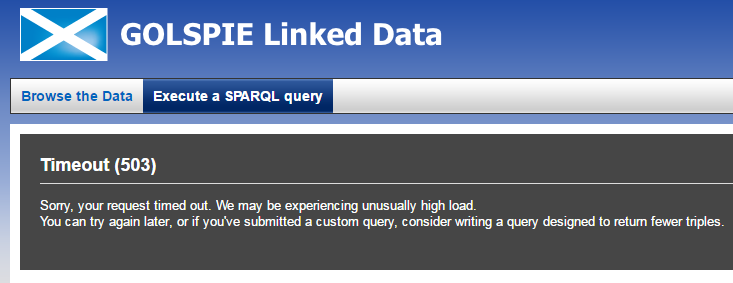 Optimizing Aggregate SPARQL Queries using Materialized RDF Views 
D.Ibragimov, K.Hose, T.B.Pedersen, E.Zimanyi
3
MARVEL – Materialized RDF Views with Entailment and incompLetness
Speed up the analytical SPARQL queries by using materialized views
A SPARQL syntax for defining aggregate views
Cost model to select RDF views for materialization
An algorithm for rewriting SPARQL aggregate queries using these views
Optimizing Aggregate SPARQL Queries using Materialized RDF Views 
D.Ibragimov, K.Hose, T.B.Pedersen, E.Zimanyi
4
Analytical SPARQL Queries
Graphical representation of the example query
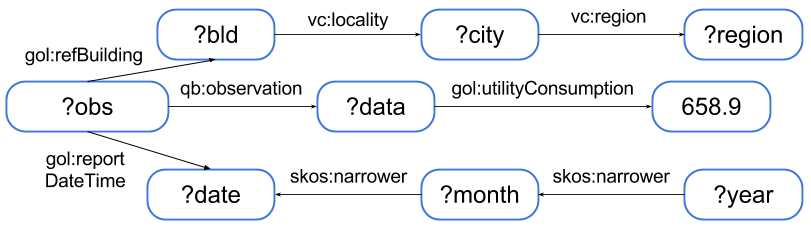 Optimizing Aggregate SPARQL Queries using Materialized RDF Views
D.Ibragimov, K.Hose, T.B.Pedersen, E.Zimanyi
5
[Speaker Notes: Talk about rooted BGP, multidimensional data and OLAP operations. Also used to explain algorithms]
Creating Materialized Views
Aggregation – summarized data in tabular format
Need to create new triples to store it as RDF 
Use CONSTRUCT query
New IRI for generated triples - grouping combination - creating unique IRI
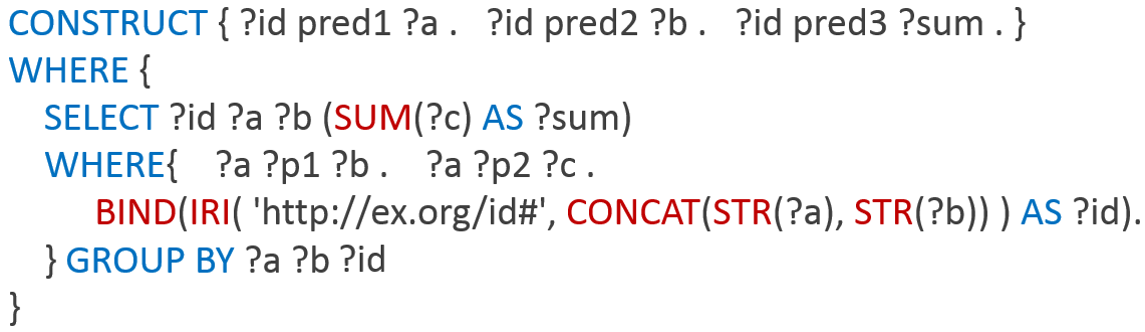 Optimizing Aggregate SPARQL Queries using Materialized RDF Views
D.Ibragimov, K.Hose, T.B.Pedersen, E.Zimanyi
6
RDF Cube Lattice
Dependencies between views
Views for evaluating user queries
Incomplete views, complex and indirect hierarchies
View materialization - deriving implicit information (complete answer) 
Using extended QB4OLAP vocabulary
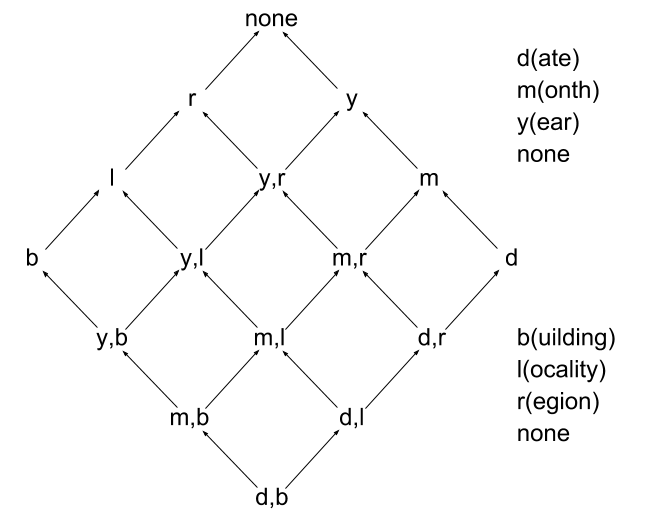 Optimizing Aggregate SPARQL Queries using Materialized RDF Views
D.Ibragimov, K.Hose, T.B.Pedersen, E.Zimanyi
7
Cost Model – Calculating View Benefit
Optimizing Aggregate SPARQL Queries using Materialized RDF Views
D.Ibragimov, K.Hose, T.B.Pedersen, E.Zimanyi
8
Algorithm for Selecting Views for Materialization
Optimizing Aggregate SPARQL Queries using Materialized RDF Views
D.Ibragimov, K.Hose, T.B.Pedersen, E.Zimanyi
9
Algorithm for Selecting Views for Materialization
Optimizing Aggregate SPARQL Queries using Materialized RDF Views
D.Ibragimov, K.Hose, T.B.Pedersen, E.Zimanyi
10
Algorithm for Selecting Views for Materialization
Optimizing Aggregate SPARQL Queries using Materialized RDF Views
D.Ibragimov, K.Hose, T.B.Pedersen, E.Zimanyi
11
Algorithm for Selecting Views for Materialization
Optimizing Aggregate SPARQL Queries using Materialized RDF Views
D.Ibragimov, K.Hose, T.B.Pedersen, E.Zimanyi
12
Algorithm for Selecting Views for Materialization
Optimizing Aggregate SPARQL Queries using Materialized RDF Views
D.Ibragimov, K.Hose, T.B.Pedersen, E.Zimanyi
13
Algorithm for Selecting Views for Materialization
Optimizing Aggregate SPARQL Queries using Materialized RDF Views
D.Ibragimov, K.Hose, T.B.Pedersen, E.Zimanyi
14
Algorithm for Selecting Views for Materialization
Optimizing Aggregate SPARQL Queries using Materialized RDF Views
D.Ibragimov, K.Hose, T.B.Pedersen, E.Zimanyi
15
Algorithm for Selecting Views for Materialization
Optimizing Aggregate SPARQL Queries using Materialized RDF Views
D.Ibragimov, K.Hose, T.B.Pedersen, E.Zimanyi
16
Algorithm for Selecting Views for Materialization
Optimizing Aggregate SPARQL Queries using Materialized RDF Views
D.Ibragimov, K.Hose, T.B.Pedersen, E.Zimanyi
17
Algorithm for Selecting Candidate View
Optimizing Aggregate SPARQL Queries using Materialized RDF Views
D.Ibragimov, K.Hose, T.B.Pedersen, E.Zimanyi
18
Algorithm for Selecting Candidate View – Query
Show energy consumption grouped by region in 2016
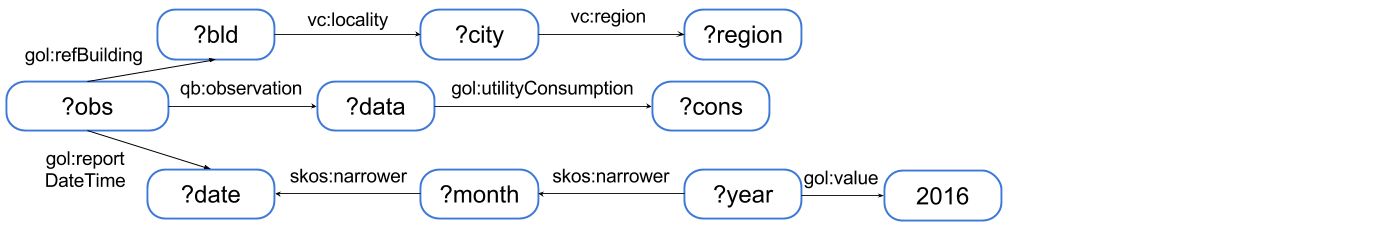 Optimizing Aggregate SPARQL Queries using Materialized RDF Views
D.Ibragimov, K.Hose, T.B.Pedersen, E.Zimanyi
19
Algorithm for Selecting Candidate View – View
Materializing view grouped by city and month
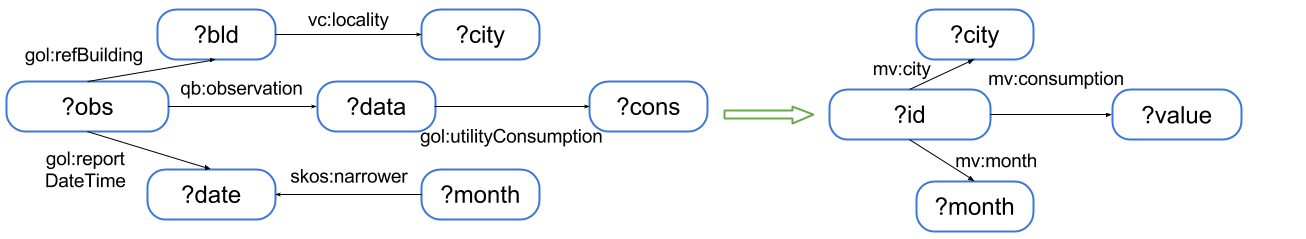 SELECTQuery
View
Optimizing Aggregate SPARQL Queries using Materialized RDF Views
D.Ibragimov, K.Hose, T.B.Pedersen, E.Zimanyi
20
Algorithm for Selecting Candidate View
Optimizing Aggregate SPARQL Queries using Materialized RDF Views
D.Ibragimov, K.Hose, T.B.Pedersen, E.Zimanyi
21
Algorithm for Selecting Candidate View
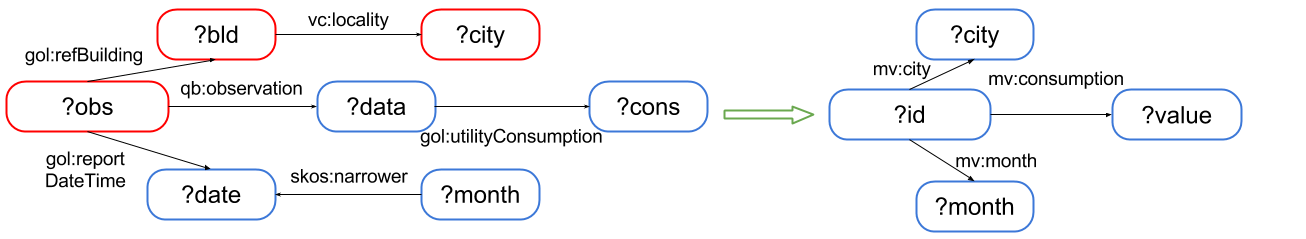 Optimizing Aggregate SPARQL Queries using Materialized RDF Views
D.Ibragimov, K.Hose, T.B.Pedersen, E.Zimanyi
22
Algorithm for Selecting Candidate View
Optimizing Aggregate SPARQL Queries using Materialized RDF Views
D.Ibragimov, K.Hose, T.B.Pedersen, E.Zimanyi
23
Algorithm for Selecting Candidate View
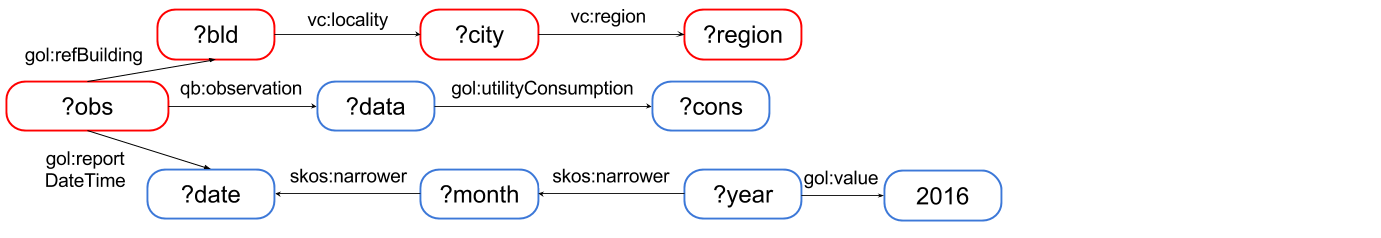 Optimizing Aggregate SPARQL Queries using Materialized RDF Views
D.Ibragimov, K.Hose, T.B.Pedersen, E.Zimanyi
24
Algorithm for Selecting Candidate View
Optimizing Aggregate SPARQL Queries using Materialized RDF Views
D.Ibragimov, K.Hose, T.B.Pedersen, E.Zimanyi
25
Algorithm for Selecting Candidate View
View
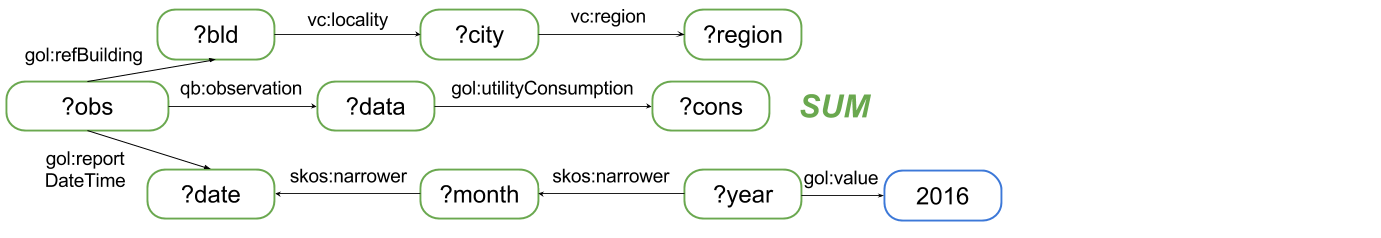 User Query
Optimizing Aggregate SPARQL Queries using Materialized RDF Views
D.Ibragimov, K.Hose, T.B.Pedersen, E.Zimanyi
26
Query Rewriting Algorithm
Replacing user query over data using view
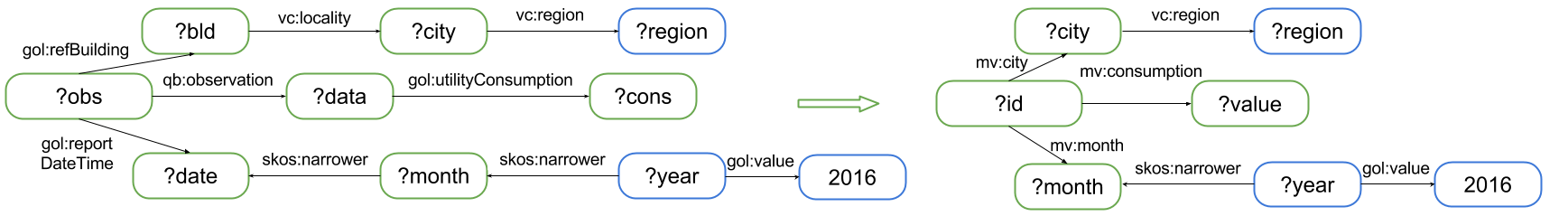 Rewritten Query
User Query
Optimizing Aggregate SPARQL Queries using Materialized RDF Views
D.Ibragimov, K.Hose, T.B.Pedersen, E.Zimanyi
27
Evaluation
Benchmark data generators – no option to generate required data 
Adapted data generators for 2 different datasets. Generated data for three scale factors (mln triples):




64-bit Ubuntu 14.04 LTS with CPU Intel(R) Core(TM)i7-950, 24GB RAM, 600GB HDD; Virtuoso v07.10.3207; dotNetRDF
Executed 5 times after a single warm-up run; average runtime reported
Optimizing Aggregate SPARQL Queries using Materialized RDF Views
D.Ibragimov, K.Hose, T.B.Pedersen, E.Zimanyi
28
Comparing Queries in Adapted LUBM
Performance gain is more evident with the growth in the volume of data
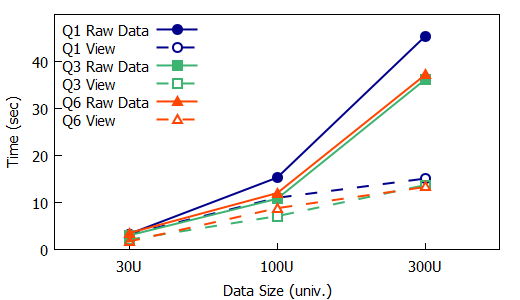 Optimizing Aggregate SPARQL Queries using Materialized RDF Views
D.Ibragimov, K.Hose, T.B.Pedersen, E.Zimanyi
29
Comparing Queries in Adapted SSB
With MARVEL, execution of queries is on average 5 times faster (up to 18 times for some queries)
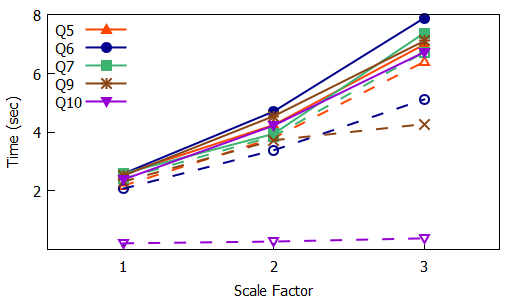 Optimizing Aggregate SPARQL Queries using Materialized RDF Views
D.Ibragimov, K.Hose, T.B.Pedersen, E.Zimanyi
30
Evaluation – Entailment
Materialized views with and without entailment
MARVEL is 1.7 times faster for views with entailment
Optimizing Aggregate SPARQL Queries using Materialized RDF Views
D.Ibragimov, K.Hose, T.B.Pedersen, E.Zimanyi
31
Comparing with Partial Materialization Approach
Partial results of user queries to answer subsequent queries
MARVEL on average more than twice as fast as partial result materialization
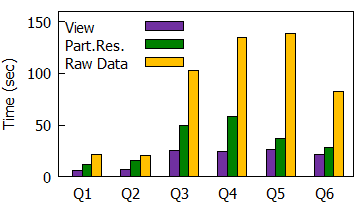 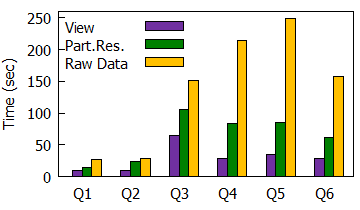 Roll-up
Slice
Dice
Optimizing Aggregate SPARQL Queries using Materialized RDF Views
D.Ibragimov, K.Hose, T.B.Pedersen, E.Zimanyi
32
Conclusion and Future Work
MARVEL – designed for efficiently executing aggregate queries using views
Cost model for selecting views with most benefit
A SPARQL syntax for defining aggregate views
An algorithm for rewriting SPARQL aggregate queries using views
3-10 times speedup for aggregate queries
Future Work:
Algorithms for incrementally maintaining materialized views

http://extbi.cs.aau.dk/aggview/
Optimizing Aggregate SPARQL Queries using Materialized RDF Views
D.Ibragimov, K.Hose, T.B.Pedersen, E.Zimanyi
33
Questions?
Optimizing Aggregate SPARQL Queries using Materialized RDF Views
D.Ibragimov, K.Hose, T.B.Pedersen, E.Zimanyi
34